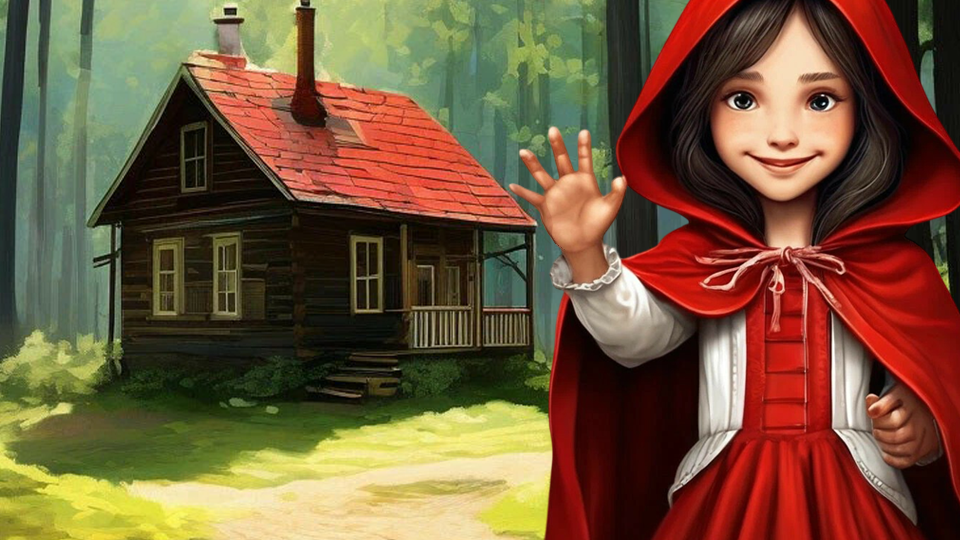 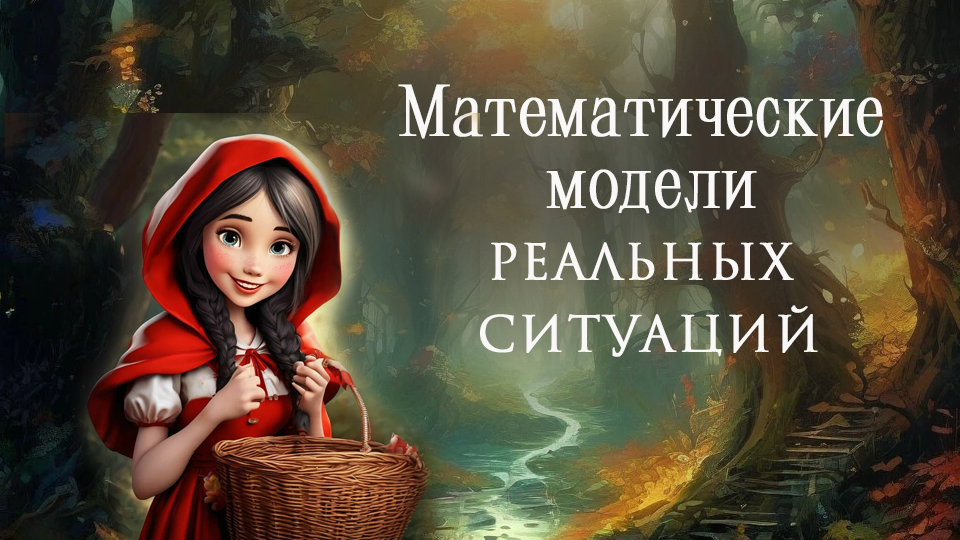 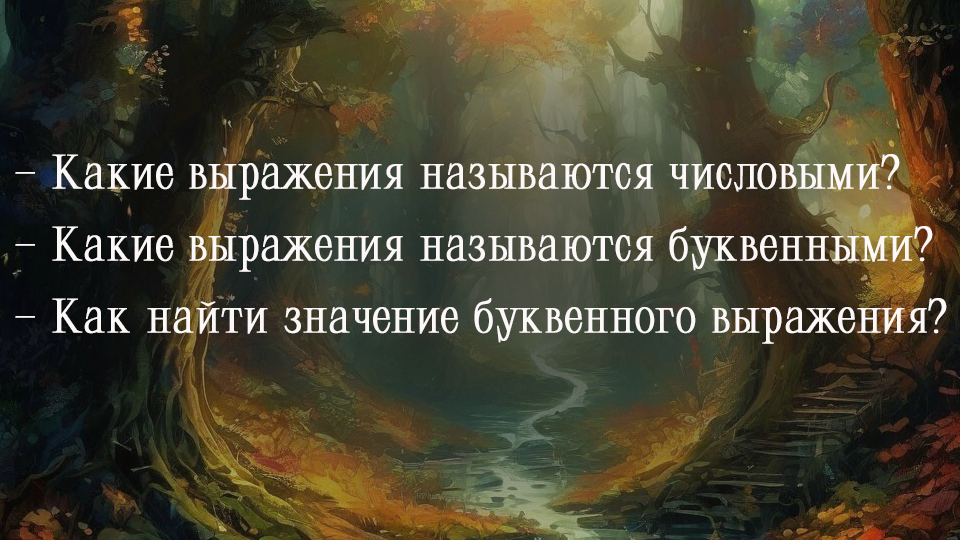 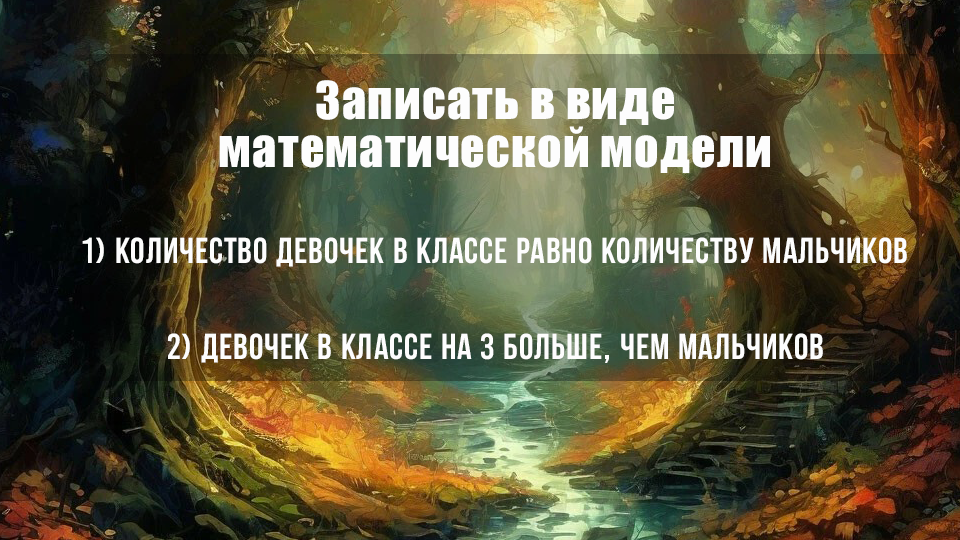 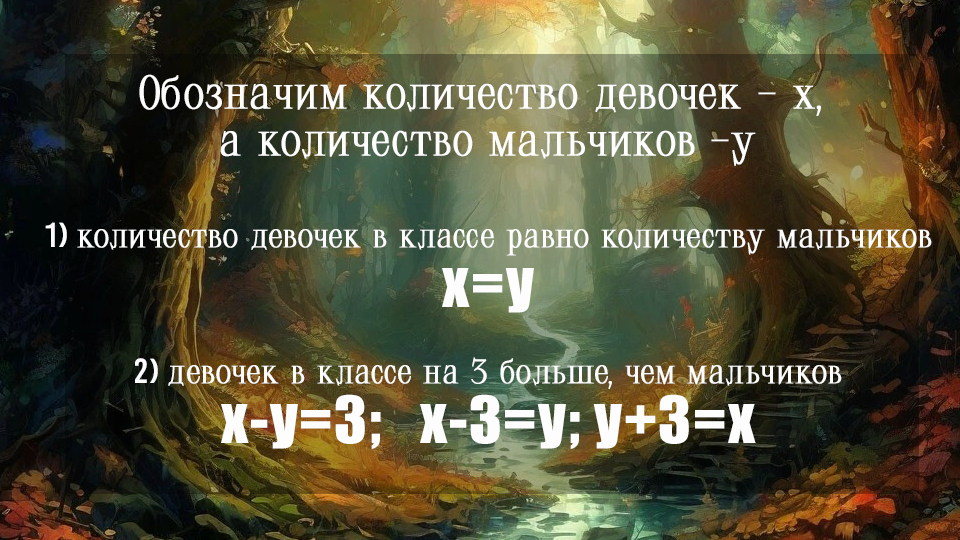 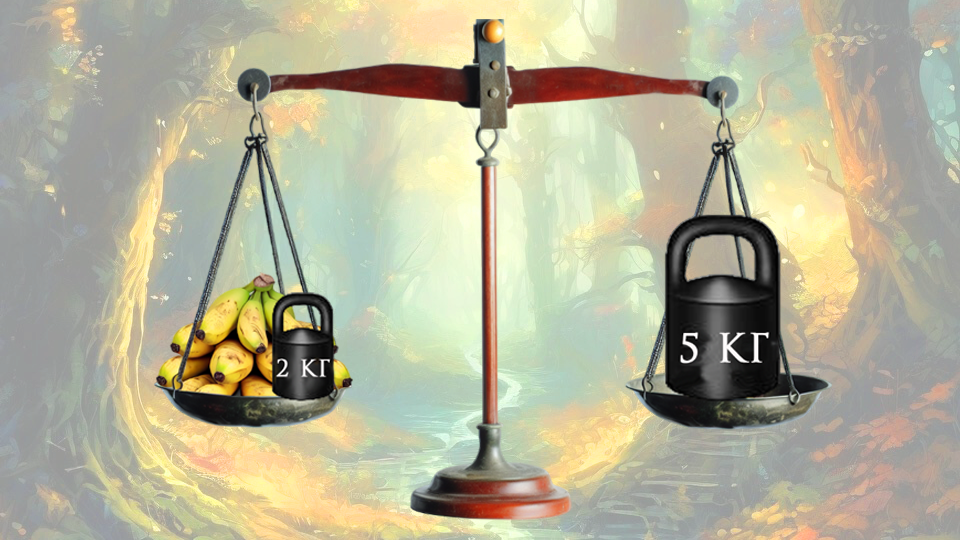 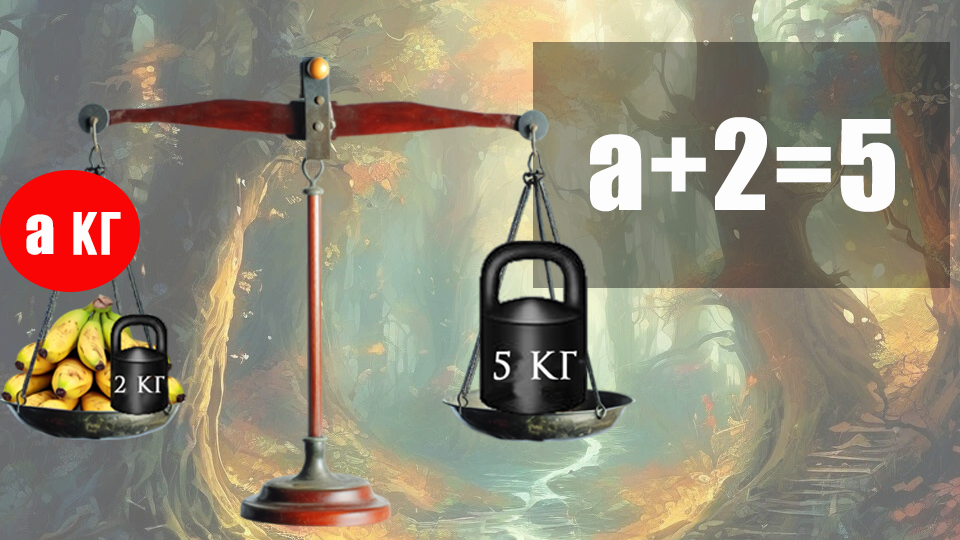 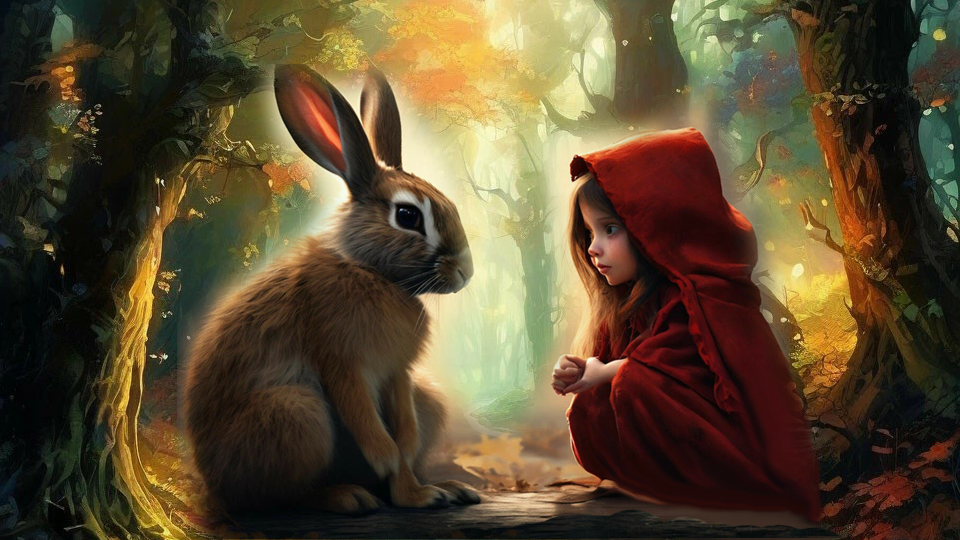 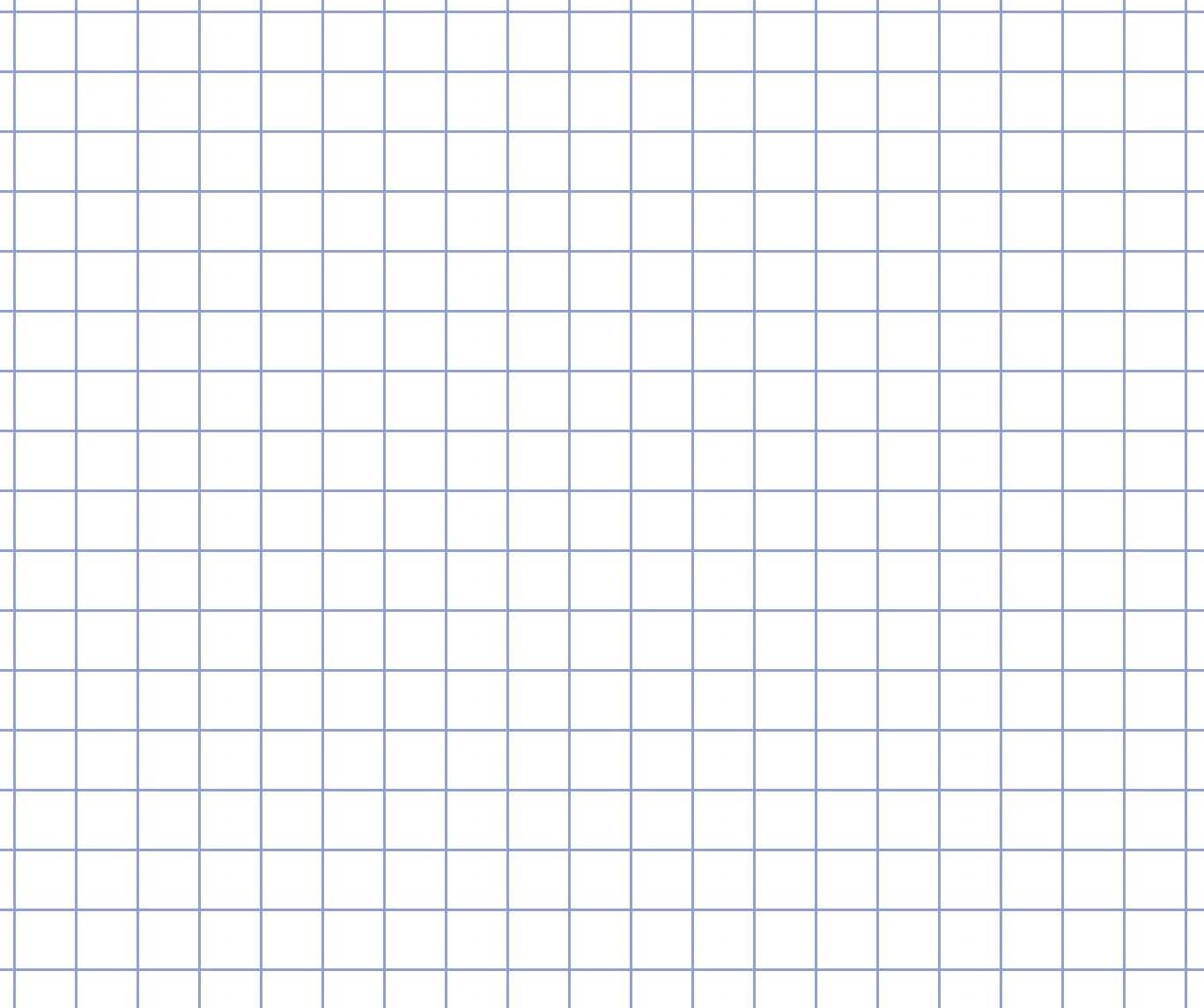 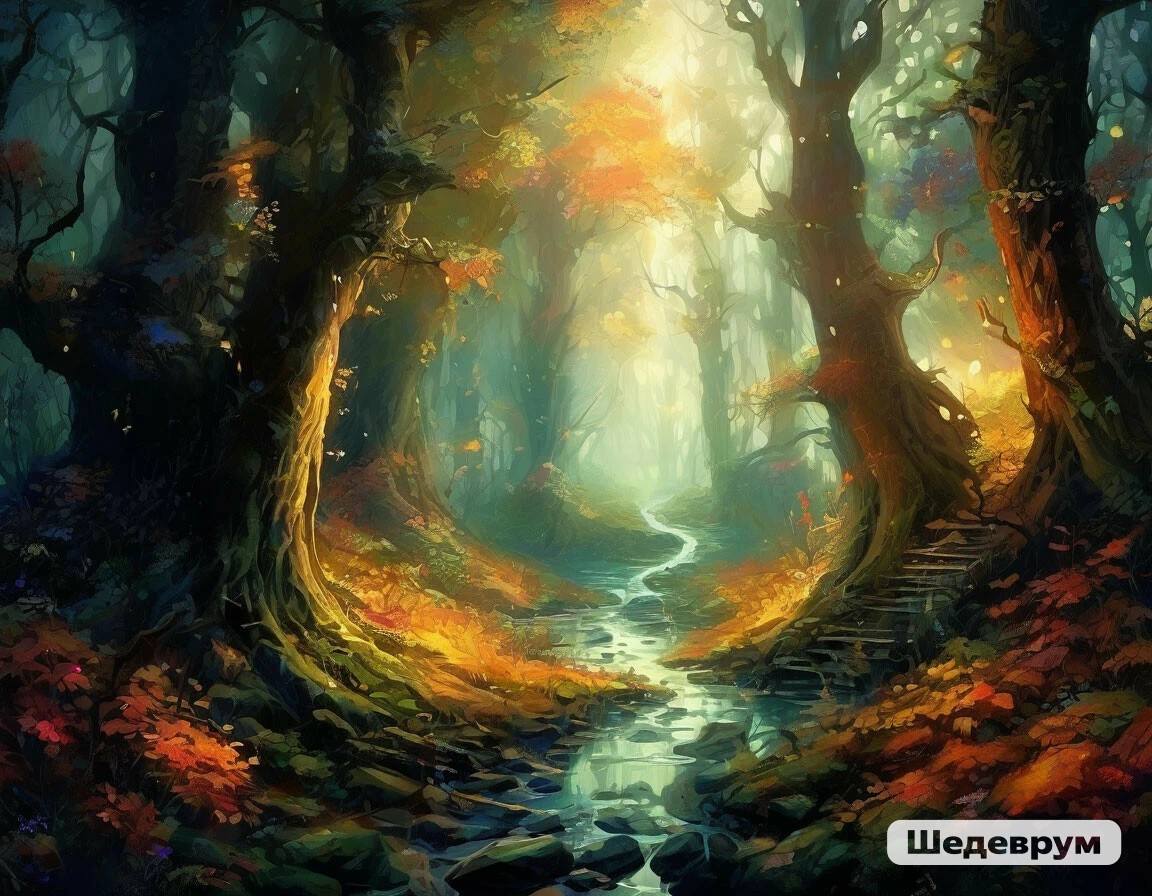 k
Составьте математические модели для вычисления длин маршрутов и найдите длину кратчайшего маршрута, если:
а= 2 км
b= 5 км
c= 7 км
m= 9 км
n=7 км
f=6 км
p=4 км
k=5 км
d=9 км
n
с
p
m
d
f
b
a
заяц
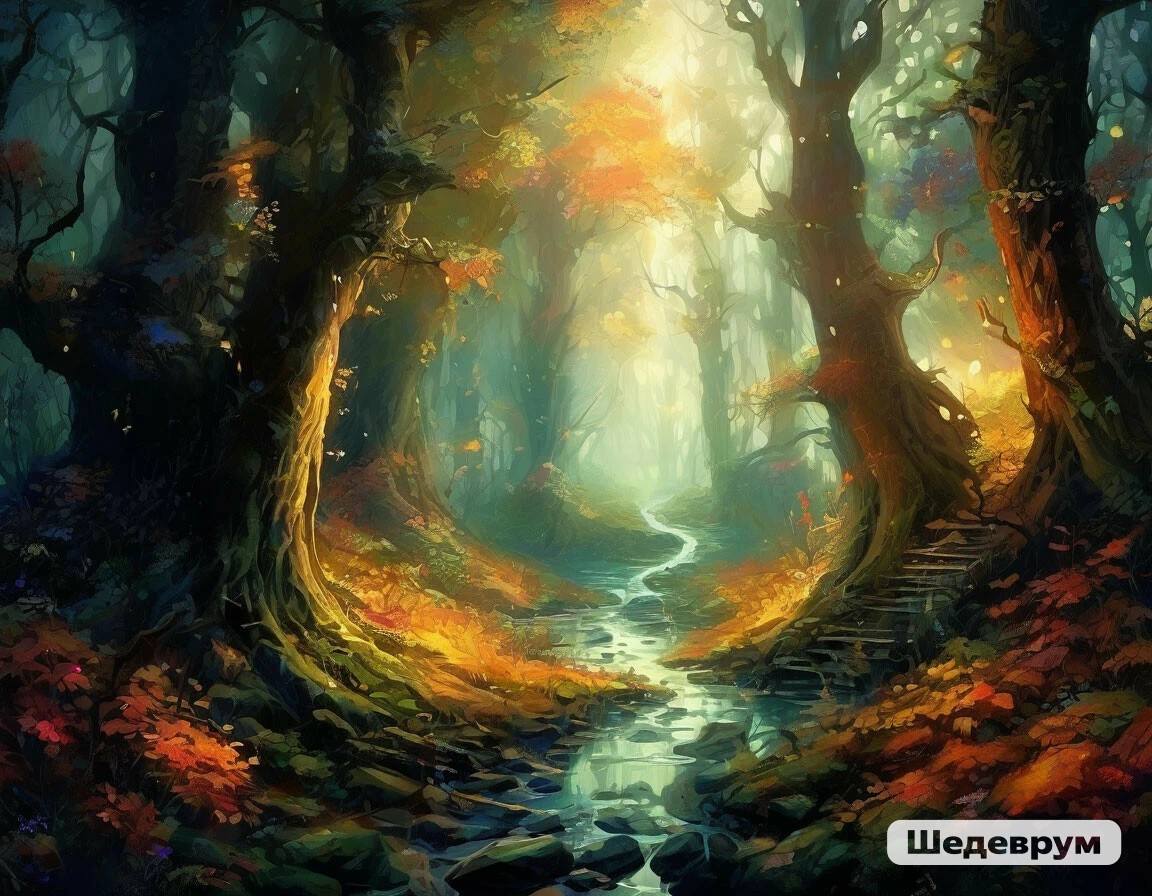 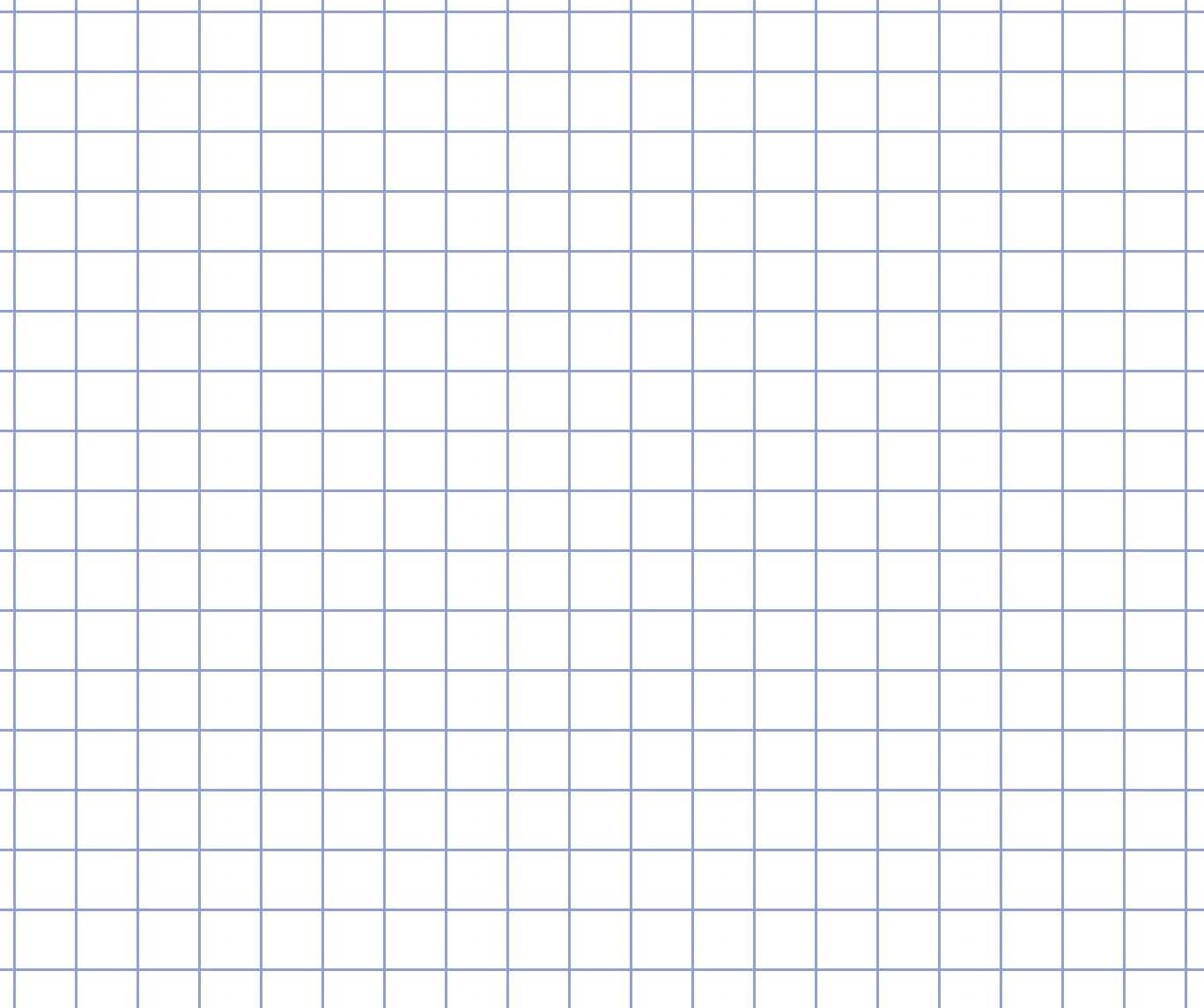 k
n
a+b+с

m+n+k

m+n+p+d

f+p+k

f+d
=2+5+7
=14
с
p
m
=21
d
=9+7+5
f
b
a
заяц
=9+7+4+9
=29
=6+4+5
=15
=6+9
=15
Кратчайший маршрут:
a+b+с=14 км
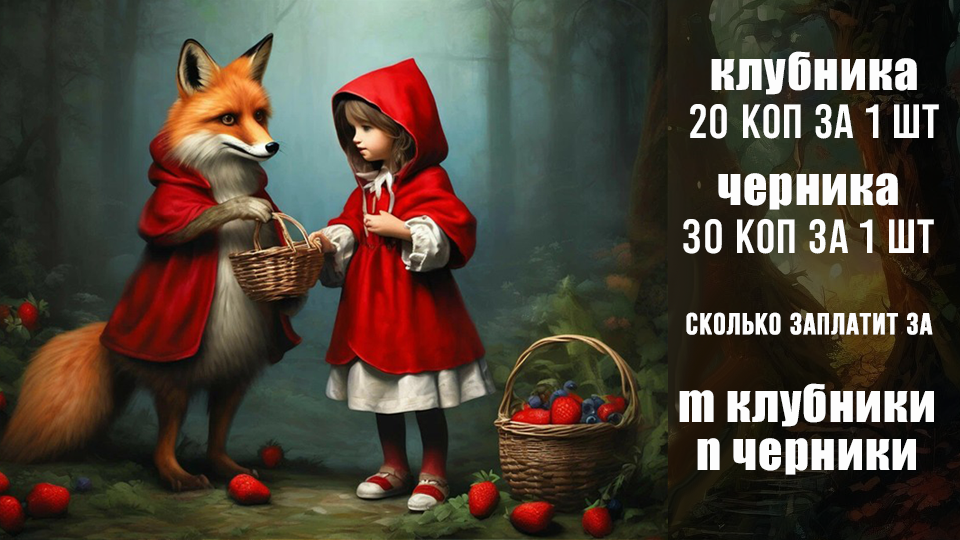 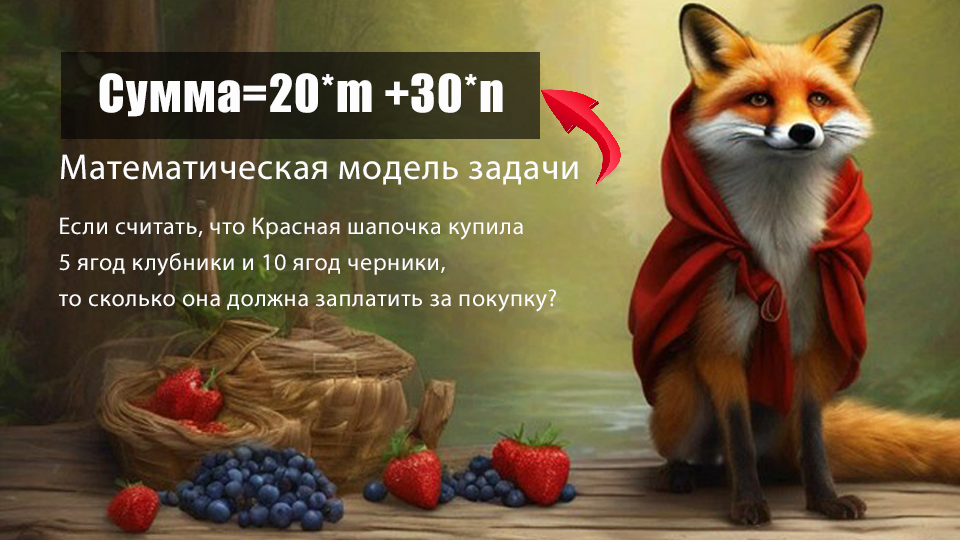 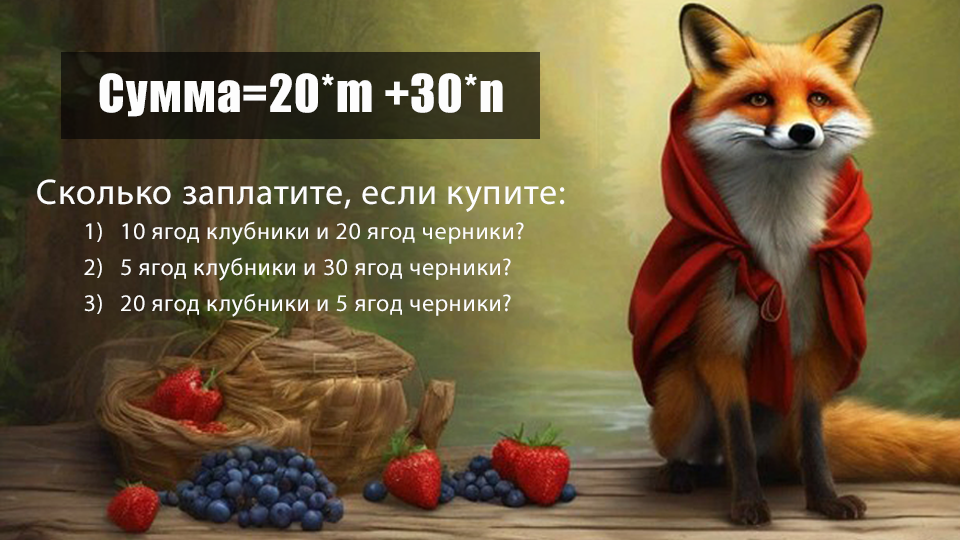 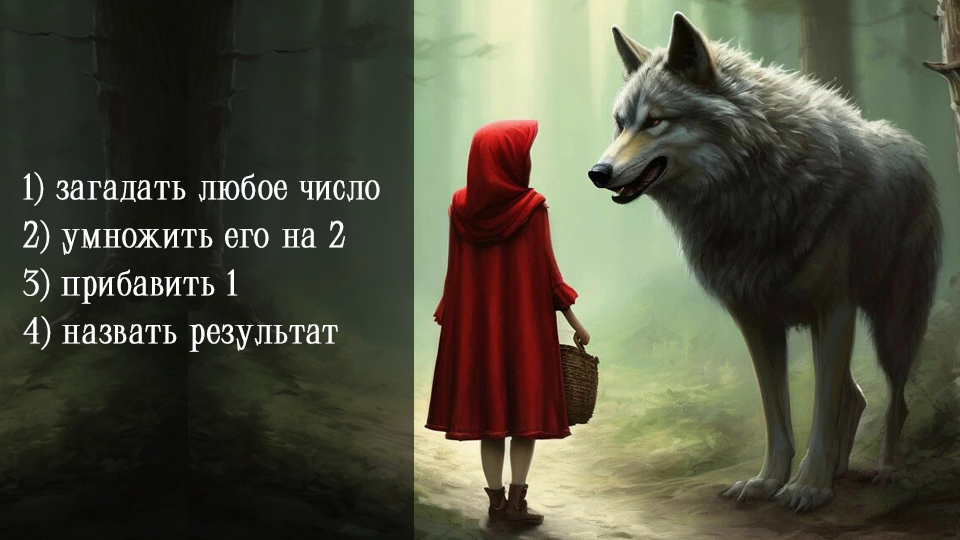 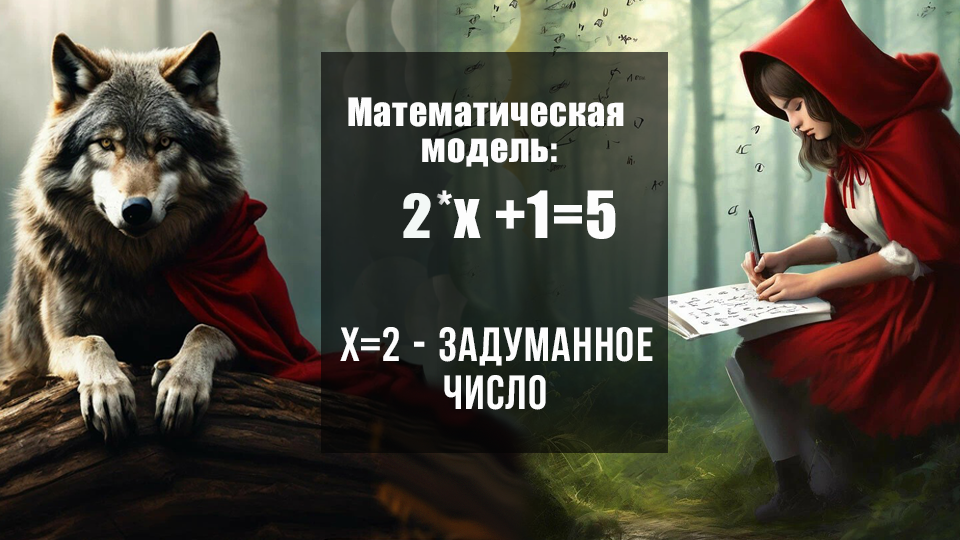 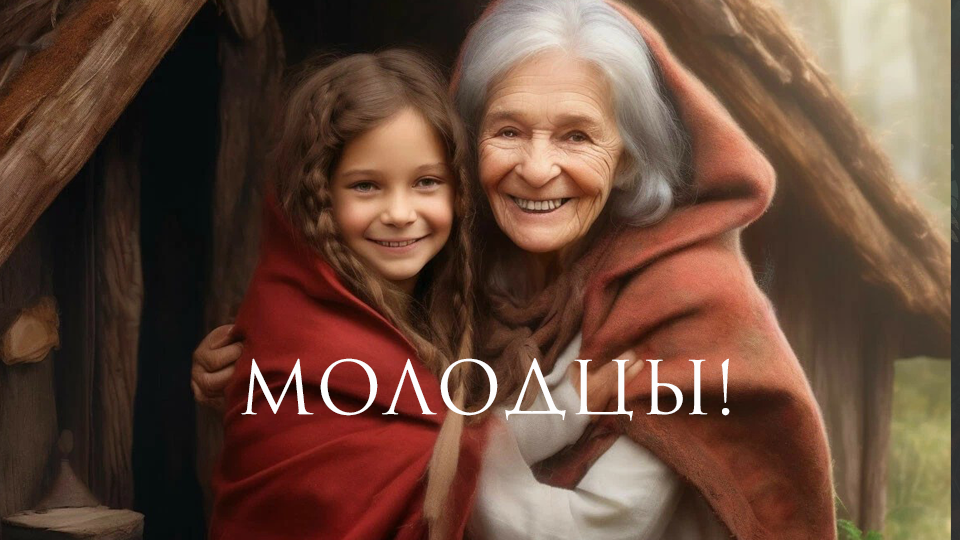